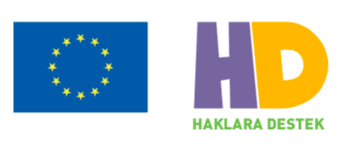 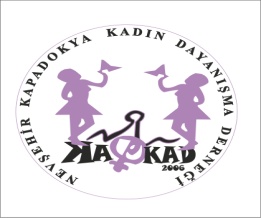 GÜÇLÜ KADINLARLA 
GÜZEL YARINLARA01.07.2020-30.06.2021
KADINA YÖNELİK ŞİDDET
Kadına Yönelik Şiddet Nedir?
Bir insan hakları ihlali ve kadınlara yönelik ayrımcılığın bir biçimi olarak anlaşılmaktadır ve ister kamusal ister özel alanda meydana gelsin, Kadınlara fiziksel, cinsel, psikolojik ve ekonomik zarar veren veya verebilecek olan toplumsal cinsiyete dayalı her türlü eylem veya bu eylemlerle tehdit etme, zorlama veya keyfi olarak özgürlükten yoksun bırakma anlamına gelir.’’ şeklinde tanımlanmaktadır.
FİZİKSEL ŞİDDET
Bedenimize yönelik her türlü saldırıdır. Fiziksel şiddetin en çok karşılaşılanları şunlardır; İtip kakmak tokatlamak, tekmelemek, yumruklamak, saçını çekmek, kolunu bükmek, boğazını sıkmak, bağlamak, sert bir cisim atmak, Kesici / vurucu aletle veya yakıcı madde (kaynar su, sigara, kezzap, vb) ile bedene zarar vermek, yakınlarına eşyalara zarar vermek,
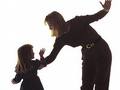 Sağlık hizmeti almasına engel olmak, Sağlıksız koşullarda yaşatmak, İntihara zorlamak, Öldürmek, Düşük yapmasına neden olmak.
 Sıkıştırmak, kilitlemek, tehlikeli yerlerde yalnız bırakmak, korktuğu şeyle yalnız bırakmak.
FİZİKSEL ŞİDDET
CİNSEL ŞİDDET:
Tanıdığımız veya tanımadığımız herhangi bir kişinin, rızamız olmaksızın ev ya da işyeri dâhil herhangi bir ortamda bize karşı cinsel içerikli eylemde bulunması ya da buna kalkışması, istenmeyen cinsel ifadeler kullanması ya da baskı yoluyla cinselliğimiz üzerinde dayatmada bulunması cinsel şiddettir.
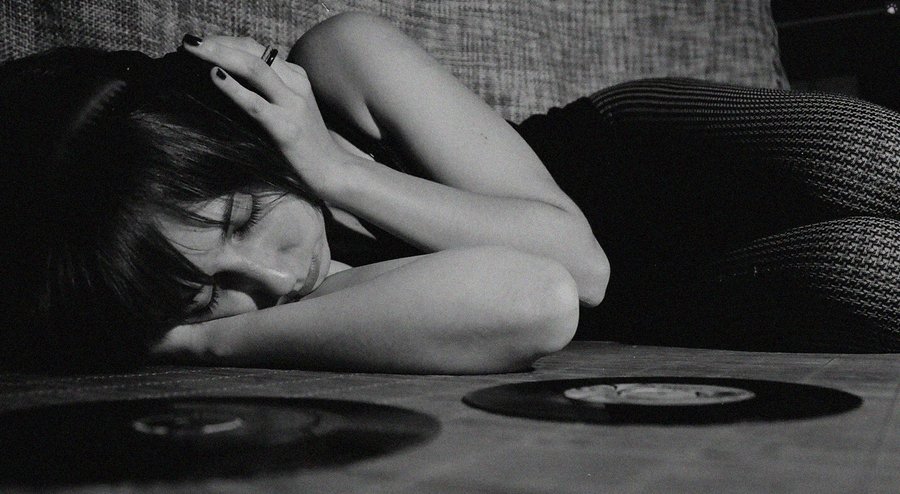 Cinsel içerikli şakalar teklifler görseller izletmek. Tecavüz etmek, zorla ilaç alkol uyuşturucu madde kullanarak cinsel ilişkiye zorlamak. Cinsel organa zara vermek. Çocuk doğurmaya veya doğurmamaya zorlamak. Zorla Fuhuş yaptırmak.
CİNSEL ŞİDDET
PSİKOLOJİK ŞİDDET
Psikolojik şiddet gözle görünür izler bırakmaz; bu, onun önemsiz olduğu anlamına gelmez. Çünkü psikolojik şiddet ruh sağlığımızda ve duygularımızda derin izler bırakabilir.
Özellikle psikolojik şiddetin ardından diğer şiddet türleri de gelir. Bu nedenle aşağıdaki örneklerde bir kaçını yaşadığınızda sürekli hale gelmesine izin vermeden mutlaka içinde bulunduğumuz durumdan kurtulmak için yollar aramalıyız.
PSİKOLOJİK ŞİDDET
Psikolojik Şiddetin en çok görülen örnekleri
Yalnızken veya başkalarının yanında bağırmak, hakaret etmek, küfretmek, aşağılamak, küçümsemek. Tehdit etmek kadına veya çocuklarına ailesine zarar vermek ölümle tehdit etmek. Kendine zarar vermekle ve Çocuklarını elinden almakla göstermemekle tehdit etmek. Şantaj yapmak,
 Kıyafetine karışmak, nereye gittiğini kontrol etmek kimin görüşeceğine karar vermek, kıskançlık bahanesiyle sürekli kontrol altında tutmak.
Psikolojik Şiddetin en çok görülen örnekleri
Arkadaşlarımızla / ailemizle / yakınlarımızla ilişkilerimizi sınırlamak (izole ederek yalnızlaşmamıza neden olmak). Kendimizi geliştirmemize engel olmak. Yaşadığımız şiddetin sorumlusu olarak yine bizi göstererek suçlamak. Kilit altında tutmak.
 Ailesiyle oturmaya zorlamak.
 Ailede alınacak ekonomik kararları tek başına almak eşit söz hakkını kullandırmamak.
EKONOMİK ŞİDDET
Yaşamımızı sürdürebilmek için ihtiyaç duyduğumuz ekonomik olanaklardan yararlanmamız, ekonomik imkanları ve paranın bir yaptırım, tehdit ve kontrol aracı olarak sürekli kullanılmasına ekonomik şiddet denir.
EKONOMİK ŞİDDET
Çalışmamıza engel olmak. İstemediğimiz işte zorla çalıştırmak kazandığına el koymak, 
Maaş kartını elinden almak 
Para vermemek, kısıtlı para vermek, az para verip çok şey istemek. 
 Kadının parasına ve mallarına el koymak.
EKONOMİK ŞİDDET
İş hayatını engelleyecek kısıtlamalar getirmek (kurslara, toplantılara, iş gezilerine) katılmasına engel olmak).  İşten atılmasına neden olmak. 
	Borç aldırmak, Kredi çektirmek, kefil yapmak, ortak mallara zarar vermek. Miras payımızı erkek akrabamıza vermemiz için baskı yapmak.
Kadın ticareti bir suç ve kadına yönelik şiddetin en ağırıdır. Biz kadınların insan tacirleri tarafından zorla çalıştırılmamız, hizmet ettirilmemiz, fuhuş yaptırılmamız, özgürlüğümüzün kısıtlaması veya vücudumuzdaki organları vermemiz için tehdit, baskı, zor kullanılarak veya çaresizliğimizden yararlanma ve aldatma ile kaçırılarak ülke dışına ya da ülke içinde başka bir yere götürülmemiz ve bulundurulmamız kadın ticaretidir.
KADIN TİCARETİ
KADIN TİCARETİ
Bazen fiziksel şiddet kullanılarak, bazen bize veya yakınlarımıza, bizim ya da yakınlarımızın eşyalarına zarar verilmesi, özel fotoğraf veya görüntülerimizin yayınlanması ya da özel bilgilerimizin ifşa edilmesi ile tehdit edilebiliriz. İnsan tacirleri kimi zaman iş bulma veya evlenme vaadi, manken ya da sanatçı yapılacağımız vaadiyle de karşımıza çıkabilir. Kimi zamansa işsiz, yoksul veya ağır bir borç yükü altında olanlarımız ya da engelli olanlarımızın zor durumundan yararlanırlar.
Bu şiddeti uygulayanlar kimi zaman üzerimizde denetim kurmaya çalışan babamız, patronumuz, ustamız, erkek arkadaşımız gibi yakınımızdaki kişiler olabilir.
KADIN TİCARETİ
KADIN TİCARETİ
Yasal evlilik yaşı olan on sekizden küçük çocukların evlilik adı altında bir arada yaşamaya zorlanması uluslararası sözleşmelere göre kadın ticaretidir. Bu tür birlikteliklere aracı olanlar ve bu tür birlikteliklere çocukları zorlayanlar.
 Ceza Yasasının 80. maddesine göre insan ticareti suçunu işlemiş olurlar. Yasal evlilik yaşı olan on sekizden büyük kadınların zorla ve para karşılığı evlendirilmesi de uluslararası sözleşmelere göre kadın ticaretidir.
Yasal evlilik yaşı olan on sekizden küçük çocukların evlilik adı altında bir arada yaşamaya zorlanması uluslararası sözleşmelere göre kadın ticaretidir. Bu tür birlikteliklere aracı olanlar ve bu tür birlikteliklere çocukları zorlayanlar Ceza Yasasının 80. maddesine göre insan ticareti suçunu işlemiş olurlar. Yasal evlilik yaşı olan on sekizden büyük kadınların zorla ve para karşılığı evlendirilmesi de uluslararası sözleşmelere göre kadın ticaretidir.
KADIN TİCARETİ
KADIN TİCARETİ
Sevgilimiz/partnerimiz olan kişinin bize karşı fiziksel, cinsel, psikolojik ve dijital şiddet içeren davranışlarda bulunması flört şiddeti olarak tanımlanır. Sevgilimiz/partnerimiz olan kişi bu yollar aracılığıyla üzerimizde egemenlik kurmayı ve bizi kendisine ve ilişkiye bağımlı kılmayı, kontrol etmeyi amaçlar. Flört ilişkilerinin başladığı 13-23 yaş aralığında yaşanan ilişkilerde rastlanan şiddet türüdür.
Aşağıdaki örnekler bize yardımcı olabilir:
Sevgilisinde korku uyandıracak, onun kendine olan güvenini ve saygısını zedeleyecek konuşmalar. Başkalarının önünde küçük düşürme, isim takıp alay etme, aşağılama, iftira, hakaret, küfür etme, ne yapması, ne giymesi gerektiğini söyleme.
Aşağıdaki örnekler bize yardımcı olabilir:
Koruma” veya “namus” bahanesi ile müdahale etme Kıskançlık davranışı; 
Cinsel ilişki ya da yakınlık kurmak için zorlama; zorla öpme; istenmediği halde cinsel ilişki kurmak için ısrar etme; alkol ve benzeri madde etkisi ile veya başka bir nedenle bilincimiz yerinde olmadığı zamanlarda cinsel birliktelik kurma.
İnternet, cep telefonları vb. dijital medya araçlarıyla sürekli takip edilmemiz ve psikolojik, cinsel veya ekonomik zarar vermeyi amaçlayan saldırılar dijital şiddet olarak ayrıca adlandırılır.
DİJİTAL ŞİDDET
DİJİTAL ŞİDDETİN EN SIK KARŞILAŞILAN ÖRNEKLERİ ŞUNLARDIR
İnternet veya cep telefonundan sürekli mesaj göndermek, aramak; cevap vermemizi yer bildirimi yapmamızı, internet / telefon operatörleri üzerinden fotoğraf göndermemizi istemek, bu şekilde takip etmek, kontrol etmek veya görüntülerimizi zorla çekmek, İznimiz olmadan internet üzerinden yaymak veya yaymakla tehdit etmek.
 E-posta ve sosyal medya hesaplarımızı kontrol etmek.
Sosyal medya paylaşım sitelerinde bizi küçük düşüren hakaret ve nefret içeren yorumlarda bulunmak. Web sitemizi, internet ele geçirmek; adımıza internette sahte hesap açmak. Cinsel içerikli mesajlar paylaşmak Özel yaşamımızı, görüşlerimizi başkalarıyla paylaşmak.
DİJİTAL ŞİDDETİN EN SIK KARŞILAŞILAN ÖRNEKLERİ ŞUNLARDIR
İş yerinde bir veya birden fazla kişi tarafından diğer kişi ya da kişilere üstleri, eşit düzeyde çalışanlar ya da astları tarafından sistematik biçimde uygulanan her tür kötü muamele, tehdit, şiddet, aşağılama vb. davranışlara mobbing ya da diğer bir deyişle yıldırma denir.
MOBBİNG (Yıldırma)
MOBBİNG (Yıldırma)
Örneğin, işverenimizin diğer çalışanlardan farklı olarak bizi sürekli eleştirmesi, düzenli olarak zor işleri bize vermesi, sürekli olarak mesaiye kalmamızı istemesi ve kalamadığımızda ya da işler yetişmediğinde diğer çalışanların önünde aşağılaması gibi davranışlar mobbing oluşturur.
MOBBİNG (Yıldırma)
Mobbing çoğu zaman mobbing uygulayan kişinin cinsel ya da başka bir isteğini reddetmemiz üzerine başlar. Bu kişi intikam duygularıyla bizi yıldırmak için mobbing uygulamaya başlayabilir. Ancak bazen de hiçbir neden olmadan sadece kadın olduğumuz için bu tür davranışlara maruz kalabiliriz.
Kişinin kendi güvendiğinden korku duymasına neden olacak şekilde sürekli telefon ile aramak, kısa mesaj veya e-posta göndermek, sosyal medya yolu ile takip etmek, istemediği halde hediye göndermek.
ISRARLI TAKİP
Kadına Yönelik Şiddet Döngüsü
Maruz kaldığımız şiddet genellikle üç aşamalı kısır bir döngüyü içerir ve eğer bir noktasında kıramazsak çoğalarak devam eder.
Erkek çeşitli nedenlerle gerginlik yaratır, kıskançlık davranışı sergiler, kavga çıkartır, en basit konular dahi kavgaya dönüşür. Kadını kontrol altında tutmaya çalışır; istediği gibi davranmadığında ise tehdit eder.
 Kadın durumu kontrol edebileceğini düşünür, gerginliği azaltmaya çalışır; ancak gerginlik gittikçe artar.
Birinci Aşama (Gerginlik Evresi)
Fiziksel veya cinsel şiddetin görüldüğü aşamadır. Erkek fiziksel veya cinsel şiddet uygular, hemen arkasından bahaneler uydurur; uyguladığı şiddet nedeniyle başkalarını ve kadını suçlar.
İkinci Aşama (Şiddet Evresi)
Bu süreçte şiddet tokat veya tartaklama şeklinde görülebileceği gibi, yaralama ve cinayete kadar gidebilir. Kadın şiddet karşısında kendini korumaya ve erkeği sakinleştirmeye çalışır; ancak bu mümkün olmaz. Kadın kendisi ve varsa çocukları için şiddeti en az zararla atlatmaya çalışır.
İkinci Aşama (Şiddet Evresi)
Üçüncü Aşama (Balayı/Uzlaşma Evresi)
Erkek özür diler, yaptıklarını telafi etmeye çalışır, hediyeler alır. Gerilim azalır, erkek bir daha asla yapmayacağına dair sözler verir. Ancak bu aşama uzun sürmez; erkek bir süre sonra tekrar gerilim yaratır ve döngünün başına, dönülür. Şiddetin uzun yıllar devam ettiği ilişkilerde ise üçüncü aşamanın artık yaşanmadığı görülebilir.
Kadınlar üzerinde birçok farklı etkisi olmakla birlikte, kadına yönelik erkek şiddeti yaralanma ve ölümlere yol açan nedenlerin başında gelir. Kadına yönelik şiddetin etkilerini her kadın farklı şekilde ve yoğunlukta yaşayabilir. Bazı ortak ve en çok rastlanan etkileri şöyle sıralayabilir:
Şiddetin Kadınlar Üzerindeki Etkileri
Psikolojik Etkiler:
Utanma, suçluluk, korku, öfke, endişe, yalnızlık hissi, başarısızlık hissi, yetersizlik hissi, insanlara güvenmekte zorluk çekme, değersizlik hissi, düşük özgüven, istismarı önemsememe veya inkar etme, kendinden memnun olmama, kaygı, travma sonrası stres bozukluğu, depresyon, konsantrasyon güçlüğü, intihar fikri ve girişimi, kendine zarar verme, öfke patlamaları.
Yaralanma, sakatlık, yeme ve uyku bozuklukları, fiziksel şiddet nedeniyle oluşan rahatsızlıklar (kronik ağrılar, geçici felç, kemik kırılması, çürükler, sağırlık vb.), bayılma, cinsel yolla bulaşan hastalıklar, alkol ve madde bağımlılığı, sağlık sorunlarının ihmal edilmesi, ölüm, kürtaj, artan düşük ve ölü doğum oranları, istemediği sayıda çocuk sahibi olma.
Fiziksel Etkiler
Toplumsal izolasyon, erken evlilik, erken anne olma, anne ve bebek kaybı, ciddi oranda okul ve iş devamsızlıkları, okul ve iş kayıpları, ekonomik zarar (iş göremez durumda olmak), şiddetin bir sonucu olarak yoksullaşma, bozulan aile ilişkileri, çocukların fiziksel, duygusal ve toplumsal ihtiyaçlarına yeterli düzeyde cevap verememek.
Toplumsal Etkiler
Şiddetten Uzaklaşmak Neden Zordur?
2014 yılında Hacettepe Üniversitesi tarafından tüm Türkiye'de gerçekleştirilen “Türkiye'de Kadına Yönelik Aile İçi Şiddet Araştırması”, şiddete maruz kalan kadınların %44'ünün yaşadıklarından hiç kimseye bahsetmediğini ve şiddetle tek başına mücadele etmeye çalıştığını gösteriyor.
Kimseye anlatmamanın ardındaki sebepler arasında utanmak, suçlanacağını düşünmek, yaşadığı şeyin şiddet olduğunu fark edememek, şiddeti hak ettiğine inanmak, kimsenin kendisine inanmayacağını ya da inansa bile önemsemeyeceğini düşünmek, anlattığı anlaşılırsa şiddetin artacağından korkmak, tekrar yaşanmayacağını umut etmek yer alıyor.
Şiddetten Uzaklaşmak Neden Zordur?
Kadınların maruz kaldıkları şiddete karşı verdikleri tepkiler, içinde bulundukları koşullara ve şiddetin düzeyine göre değişebilir. Yaşadığımız toplum tarafından hayatımız boyunca bize öğretilen yargıların etkisiyle gelişen suçluluk duygusu ve şiddeti hak ettiğine inanma gibi düşünceler bizi engelleyebilir. Ayrıca şiddet içeren her ilişki sadece şiddet eylemlerinden oluşmayabilir.
Şiddetten Uzaklaşmak Neden Zordur?
İlişkide iyi ve kötü dönemlerin birbirini izlemesi sevgi ve nefret duygularını benzer yoğunlukta hissetmemize neden olabilir. Bu da şiddet ilişkisinden uzaklaşmayı zorlaştırabilir. Ayrıca tepki vermeme, küsme, susma, cinsel ilişkiden kaçınma gibi tepkiler, pasif direniş tepkileri olarak da görülebilir.
Şiddetten Uzaklaşmak Neden Zordur?
Kadına yönelik şiddete dair toplumda yaygın olarak görülen bazı yanlış inanışların şiddeti meşrulaştıran, şiddete maruz kalan kadınları ise yalnızlaştıran etkileri olduğunu gözlemliyoruz.
Kadına Yönelik Şiddet Hakkında Yanlış İnanışlar
Bu yanlış inanışlara dair bilgi sahibi olmak ve nerede olursa olsun karşılaştığımızda itiraz etmek kadına yönelik şiddetle mücadelenin önemli bir parçasıdır. Aşağıda en yaygın bazı yanlış inanışlara örnekleri görebilirsiniz:
Kadına Yönelik Şiddet Hakkında Yanlış İnanışlar
2014 yılında gerçekleştirilen “Türkiye'de Kadına Yönelik Aile İçi Şiddet Araştırması”na göre, yüksek refah düzeyine sahip hanelerde fiziksel veya cinsel şiddet oranı % 31'dir. Yani refah düzeyi yüksek her üç erkekten biri fiziksel veya cinsel şiddet uyguluyor ki, bu oran hiç düşük değildir. Aynı grupta psikolojik şiddet uygulama oranı ise % 41,4 ile daha da fazladır. “Erkekleri yetiştiren annelerdir. Şiddet uygulamalarının nedeni de bu yetiştirme tarzıdır.”
Eğitimsiz/işsiz/yoksul erkekler şiddet uygular.
Bu söylem, ailede babanın rolünü görmezden gelen, çocuk yetiştirmeyi yalnızca annelerin görevi olarak görerek şiddetin sorumluluğunu yine kadınların üzerine yükleyen suçlayıcı bir söylemdir. Çocuklar aile içinde anne ve babanın ilişkisini görerek büyür ve en çok da bu gözlemlerinden öğrenirler. Ayrıca yaşam boyu anne ve babadan başka, ailedeki diğer erkekler, asker ve polis gibi eril şiddetin simgesi olan modeller, şiddet içerikli bilgisayar oyunları, medyanın etkisi vs. göz ardı edilmemelidir.
Eğitimsiz/işsiz/yoksul erkekler şiddet uygular.
Eğitimsiz/işsiz/yoksul erkekler şiddet uygular.
Çocuklar aile içinde anne ve babanın ilişkisini görerek büyür ve en çok da bu gözlemlerinden öğrenirler. Ayrıca yaşam boyu anne ve babadan başka, ailedeki diğer erkekler, asker ve polis gibi eril şiddetin simgesi olan modeller, şiddet içerikli bilgisayar oyunları, medyanın etkisi vs. göz ardı edilmemelidir.
Her çocuk toplum içinde var olur ve erkek egemen sistemin söylemlerinden ve değerlerinden etkilenir. Şiddet uygulamanın sorumluluğunun tamamen uygulayan erkeğe ait olduğu ise unutulmamalıdır.
Eğitimsiz/işsiz/yoksul erkekler şiddet uygular.
“Şiddet uygulayan erkeklerin önemli psikolojik sorunları vardır.”
Yoğun düzeyde şiddet uygulayan erkeklerin sınırlı sayıdaki bir kısmında psikolojik/psikiyatrik sorunlar olabiliyor, ancak bu durum kadına yönelik şiddetin gerekçesi değildir. 
Zira kadınların da önemli psikolojik / psikiyatrik sorunları olmakla birlikte çoğunlukla erkeklere şiddet uygulamıyorlar.
“Şiddet uygulayan erkeklerin önemli psikolojik sorunları vardır.”
Ayrıca şiddet uygulayan erkeklerin çoğunun psikolojik sorunu olmayan sıradan erkekler olduğunu biliyoruz. Zaten kadına yönelik şiddetin gerek ülkemizdeki, gerekse dünyadaki yaygınlığı göz önünde bulundurulduğunda bu kadar çok sayıdaki şiddet uygulayan erkeğin psikolojik/psikiyatrik sorunları olduğunu ileri sürmek gerçekçi değildir.
“Alkol, şiddetin en önemli nedenidir.”
Yapılan araştırmalar alkolün, şiddet uygulama konusunda erkeğe cesaret verebildiğini, şiddeti tetikleyebildiğini ancak şiddetin nedeni olmadığını gösteriyor. 
Zira her alkol alan erkek kadına şiddet uygulamıyor, ayrıca hiç alkol almayan erkekler de şiddet uygulayabiliyor.
Kadına yönelik şiddet pek çok kadının sakat kalmasına, ölmesine, eğitimden yoksun kalmasına neden oluyor. Tüm bunlar hem toplum sağlığını hem de ülkenin ekonomik ve sosyal gelişimini etkiliyor. Dolayısıyla aile içinde kadına yönelik şiddet sadece ailevi bir sorun değil, başta kadınları etkileyen ciddi bir toplumsal sorundur. Şiddet hangi koşulda uygulanırsa uygulansın, suçtur ve kamusal düzeyde de mücadele edilmelidir.
“Aile içinde kadına uygulanan şiddet sadece o ailenin sorunudur, kimseyi ilgilendirmez’’
“Kadınları en çok kadınlar ezer.”
“Kayınvalide-gelin” ilişkisi bu konuda en çok verilen örnektir. Yıllar boyunca ezilerek güçsüzleştirilen kadınların, doğurganlık dönemlerinin sonunda oğulları üzerinden güç kazanması ve bu gücü kendisinden “zayıf” bir kadın üzerinde uygulayabilmesi, erkek egemenliğinin yarattığı bir sonuçtur.
“Kadın şiddet görmüşse bunu hak etmiştir.”
Bu söylem, kadının erkeğe göre ikincil konumda olduğunu, erkeğe itaat etmesi gerektiğini, itaat etmediğinde ise cezalandırılabileceğini savunan bir bakıştır.
 	Ancak eşitler arasındaki ilişkilerde itaat zorunluluğu ve cezalandırma olamaz, dolayısıyla erkeğin kadına şiddet uygulama hakkı yoktur. Kadınların şiddete maruz kalmalarına rağmen uzun yıllar bu ortamdan ayrılamamaları, şiddeti hak ettikleri şeklinde yorumlanabiliyor.
“Kadın şiddet görmüşse bunu hak etmiştir
Hâlbuki şiddet gören kadının bu ortamdan ayrılamamasının ekonomik bağımlılıktan, toplumsal baskılara, kocasının tehditlerinden, yetersiz destek mekanizmalarına kadar birçok sebebi vardır. Şiddetin bir suç olduğu daima göz önünde bulundurulmalı, kadınların hiç bir koşulda şiddeti hak etmeyeceği unutulmamalıdır.
Şiddete Maruz Kaldığımızda
Ne Yapabiliriz?
Kadın Destek Uygulaması (KADES)
KADES NEDİR?
Kadın Destek Uygulaması (KADES)
KADES, kadınların ve çocukların maruz kaldığı şiddet, taciz gibi kötü eylemleri birazda olsun engellemek adına kullanıcılara sunulmuş resmi bir uygulamadır. Emniyet Genel Müdürlüğü tarafından hazırlanmış ve acil durumlarda ilk aklınıza gelecek acil müdahale uygulamasıdır.
Kadın Destek Uygulaması (KADES)
KADES uygulaması, son yıllarda giderek artan kadına şiddet olaylarının önüne geçebilmek ve kadınlara yardım edebilmek amacıyla geliştirilmiş. 
Eşinden veya bir başkasından şiddet gören ya da şiddete maruz kalma ihtimali olan kadınlar, akıllı telefonları üzerinden yapacakları ihbarlarda hızlı bir şekilde bu iş için kurulan 
Kadın Acil Destek İhbar Sistemi’ne ulaşabiliyorlar.
Akıllı telefon kullanıcısı bir kadının, Google Play Store ve Apple Store uygulamasından indireceği “Kadın Destek Uygulamasını 
(KADES)”, T.C. Kimlik Numarasını girerek ve sonrasından EGM serverlarından gelen aktivasyon kodu ile aktif hale getirebileceği uygulama ile aile içi ve kadına yönelik şiddet mağduru kadınların acil durumlarda cihaz konum bilgisini açarak bir tuşla 155 Polis İmdat 
Acil Çağrı Merkezine ulaşarak, yardım çağrısının yapıldığı olay yerine en yakın ekip veya devriyenin sevk edilerek olaya müdahalesi sağlanacaktır.
Kadın Destek Uygulaması (KADES)
Anayasada Eşitlik düzenlemesi Madde 10
ANAYASA
Kadın ve Erkek kanun önünde eşittir. Kadınlar ve erkekler eşit haklara sahiptir. Devlet bu eşitliği fiilen sağlamakla yükümlüdür. 
Bu maksatla alınacak tedbirler eşitlik ilkesine aykırı olarak yorumlanamaz
Anayasada Eşitlik düzenlemesi Madde 10
Kadın ve Erkek kanun önünde eşittir. Kadınlar ve erkekler eşit haklara sahiptir. Devlet bu eşitliği fiilen sağlamakla yükümlüdür. Bu maksatla alınacak tedbirler eşitlik ilkesine aykırı olarak yorumlanamaz.
Anayasada Eşitlik düzenlemesi Madde 10
6284 SAYILI YASA AİLENİN KORUNMASI VE KADINA KARŞI ŞİDDETİN ÖNLENMESİNE DAİR KANUN
ANAYASAL DÜZENLEMELER
6284 SAYILI YASA AİLENİN KORUNMASI VE KADINA KARŞI ŞİDDETİN ÖNLENMESİNE DAİR KANUN
Şiddete uğrayan veya uğrama tehlikesi bulunan kadın, çocuk, aile bireyi ve tek taraflı ısrarlı takip mağdurlarını korumak ve sayılan kişilere karşı şiddeti önlemek ve tanımlı mağdurları ve suçların cezalandırılmalarını sağlamak.
6284 SAYILI YASA KAPSAMINDA herhangi bir şiddet eyleminin gerçekleşmesini müteakiben başlatılan cezaî işlemlerde kültür, gelenek, din, görenek veya sözde "namus"un bu eylemlerin gerekçesi olarak kabul “edilmemesini” sağlamak,
6284 SAYILI YASA AİLENİN KORUNMASI VE KADINA KARŞI ŞİDDETİN ÖNLENMESİNE DAİR KANUN
Bu tedbirler özellikle, mağdurun kültürel, dini, sosyal veya geleneksel olarak kabul gören uygun davranış normlarını veya törelerini ihlal ettiği iddialarını da içermektedir. Belirtilen eylemlerden birini gerçekleştirmesi için herhangi bir kimseyi veya bir çocuğu azmettirmenin işlenen eylem için söz konusu kişinin cezaî sorumluluğunu azaltmamasını sağlamak üzere gerekli hukukî veya diğer tedbirler de uygulamak üzere çıkarılmıştır.
6284 SAYILI YASA AİLENİN KORUNMASI VE KADINA KARŞI ŞİDDETİN ÖNLENMESİNE DAİR KANUN
KADINLARA YÖNELİK HER TÜRLÜ AYRIMCILIĞIN ÖNLENMESİ SÖZLEŞMESİ (CEDAW): Birleşmiş Milletlerin ’’Kadınlara Karşı Her Türlü Ayrımcılığın Ortadan Kaldırılması Sözleşmesi’’
ULUSLARARASI SÖZLEŞMELER
Kadınlara karşı ayrımcılık, Hukuki Alanda Tedbir Alma Yükümlülüğü, Siyasi, Ekonomik ve Kültürel Alanda Önlem Alma Yükümlülüğü,  Geçici Önlem Alma Yükümlülüğü, 
Önyargılar ve Geleneklerin Ortadan Kaldırılması,
CEDAW’IN İLKELERİ
CEDAW’IN İLKELERİ
Kadın Ticaretinin Yasaklanması, 
 Eşit Temsil ve Eşit Katılımın Sağlanması, 
 Hükümet Temsil Hakkı, 
 Eğitim Hakkı, 
 Çalışma Hakkı,
CEDAW’IN İLKELERİ
Sağlık Hakkı, 
 Ekonomik ve Sosyal Yaşamın Diğer Alanlarındaki Haklar, 
 Kırsal Alanda Kadınların Hakkı, 
 Hukuk Önünde Eşitlik, 
 Evlenme ve Aile İlişkileri Alanındaki Haklar.
İSTANBUL SÖZLEŞMESİ
Sözleşme kadınların her türlü şiddetten korumayı ve kadınlara yönelik şiddet ve ev içi şiddeti önlemeyi, kovuşturmayı ve ortadan kaldırmayı ve kadın erkek arasında somut eşitliği teşvik etmeyi amaçlamaktadır.
Sözleşme ayrım gözetmeksizin Şiddete maruz tüm kadınlara uygulanır. 
Taraf Devletler Sözleşme Hükümlerini uygulamakla yükümlüdür. 
Taraf devletler gereken özeni göstermekle yükümlüdür. 
Sözleşmeye göre Devletin 4 ana başlıkta önlemler alması ve politikalar geliştirmesi gerekmektedir.
İSTANBUL SÖZLEŞMESİ
Önleme, Koruma, Kovuşturma (Yargılama), Bütüncül politikalar geliştirme.
NOT: 2017 yılına kadar 45 ülke bu uluslar arası sözleşmeyi imzaladı 27 ülkede uygulanmakta 11 Mayıs 2011 de Türkiye ilk imzalayan ülkedir. 
TBMM Tarafından 14 Mart 2014 tarihinde kabul edilmiştir.
İSTANBUL SÖZLEŞMESİ
Polis Merkezleri: 155 -112
Jandarma: 156 
İnsan ticareti :157
Cumhuriyet başsavcılığı ve Aile Mahkemeleri: 03842133040 
Sağlık Kuruluşları İl sağlık Müdürlüğü: 03842131110
Nevşehir’de ŞİDDET UĞRADIĞINIZDA BAŞVURACAĞINIZ TELEFON NUMARALARI VE YETKİLİ KURUMLAR
NEVŞEHİR’DE ŞİDDET UĞRADIĞINIZDA BAŞVURACAĞINIZ TELEFON NUMARALARI VE YETKİLİ KURUMLAR
Nevşehir Şiddet önleme ve izleme merkezi: 03842133821 
 Sosyal destek hattı (Aile, Kadın, Çocuk, Yaşlı Destek Hattı (7/24 Saat ) Alo 183  Yabancılar ve İnsan Ticareti mağdurları için: Alo 157 
Kapadokya Kadın Dayanışma Derneği Danışma Merkezi: 05303495537-03842137485
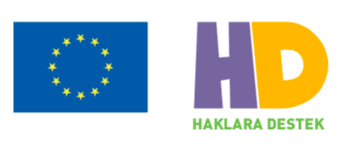 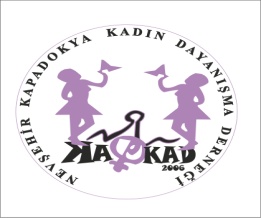 TEŞEKKÜRLER

KAPADOKYA  KADIN DAYANIŞMA  DERNEĞİ